Modern Project and Research
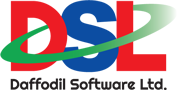 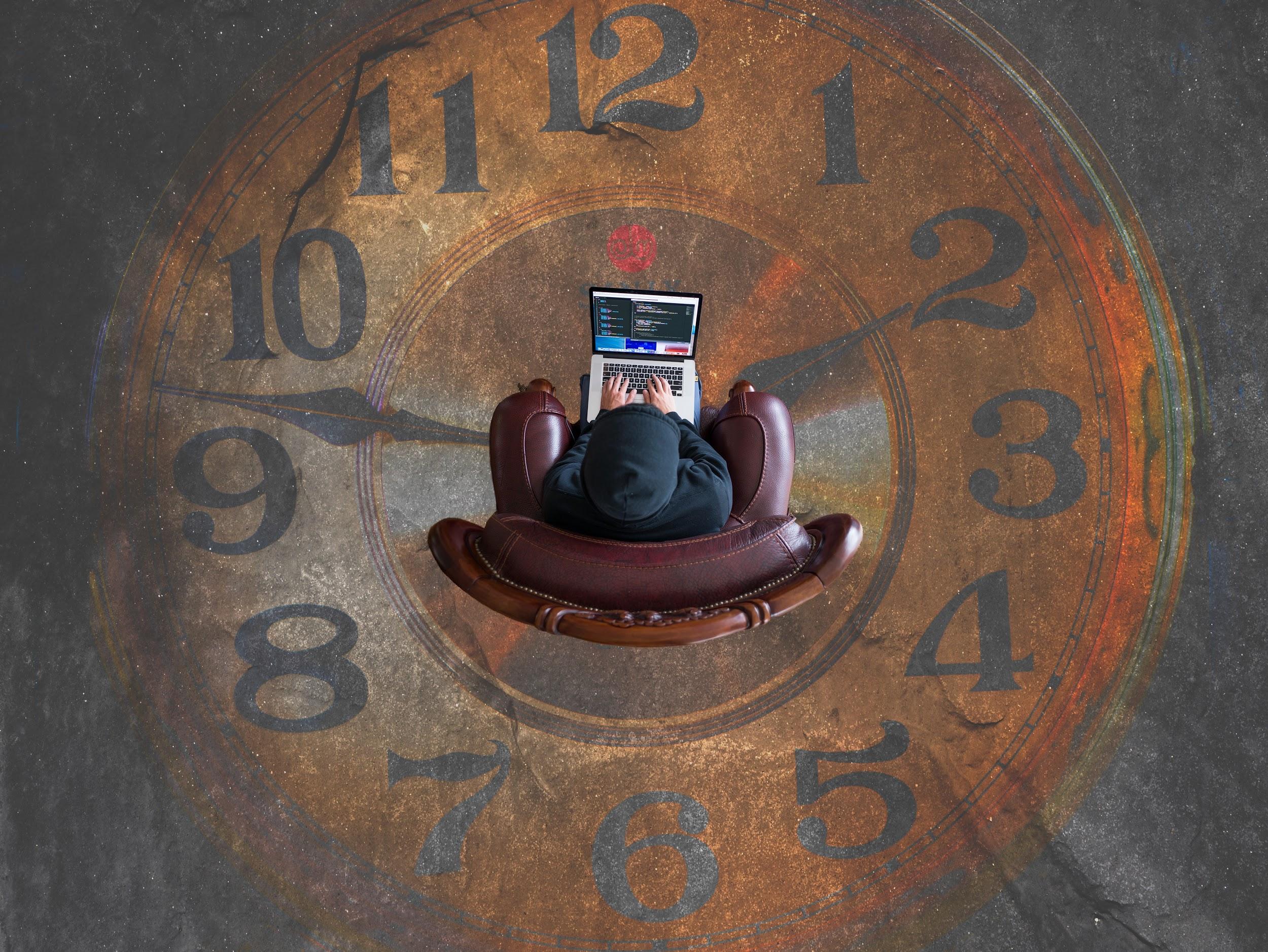 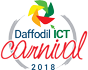 Dr. Md. Sabur Khan, Chairman, BoT, 
Daffodil International University
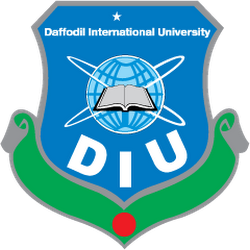 Students!
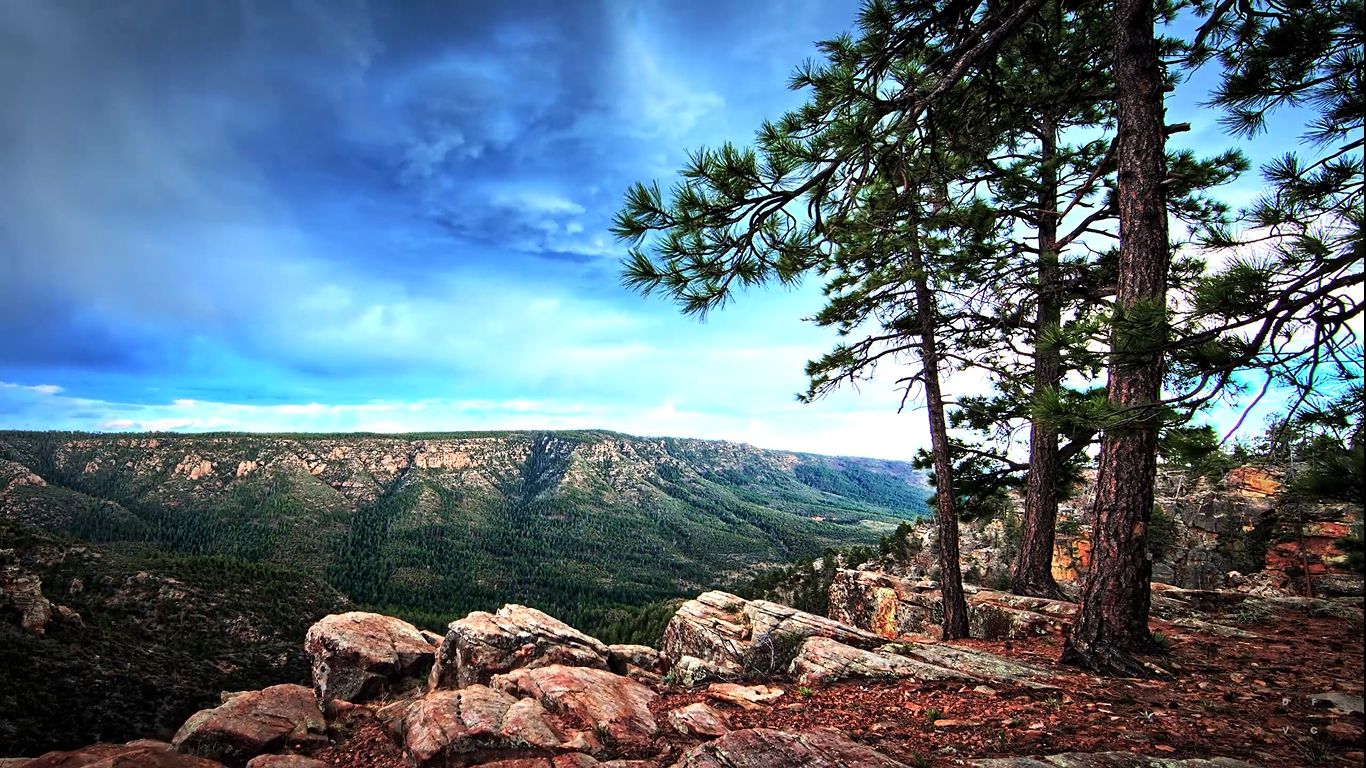 Do you Know What Opportunities 
are there for YOU inside 
Daffodil Family?
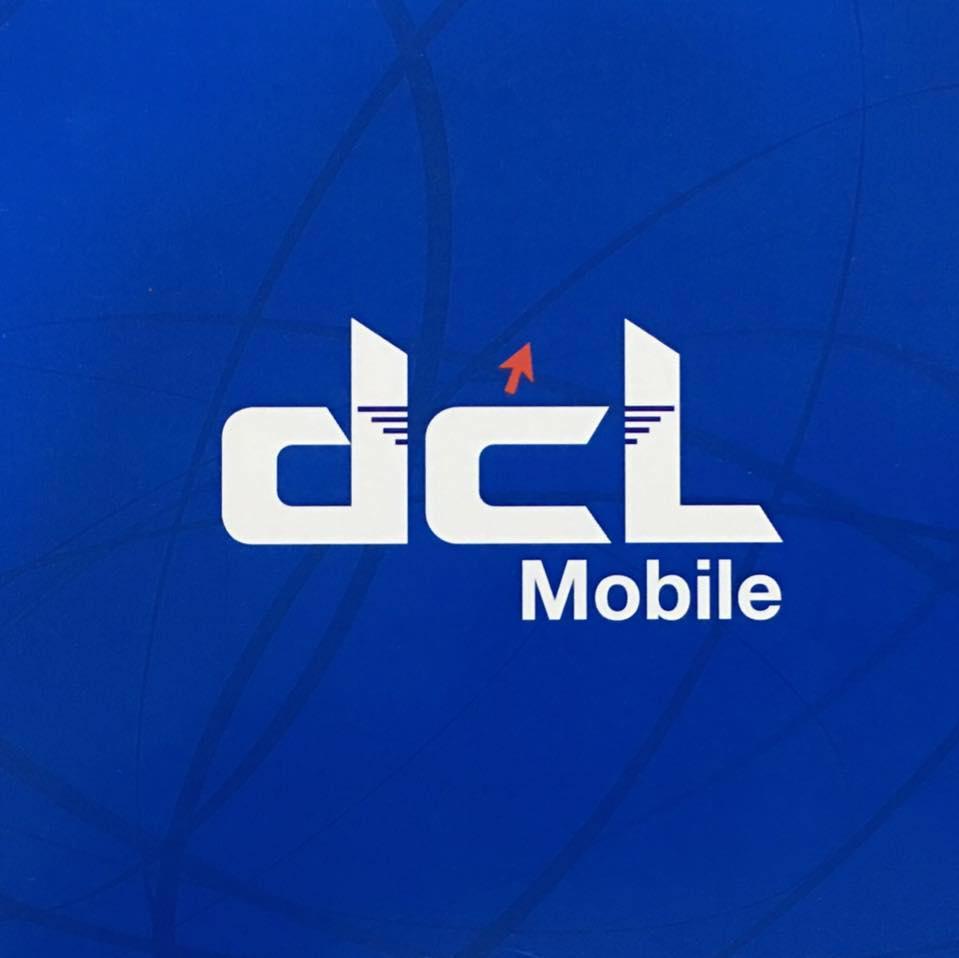 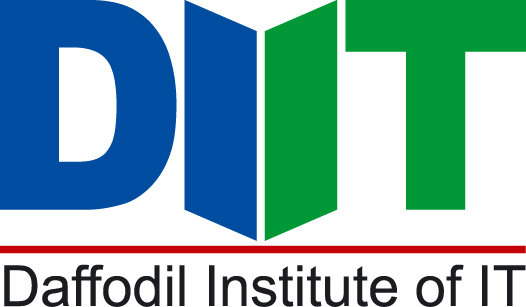 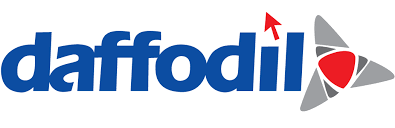 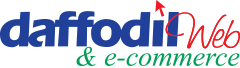 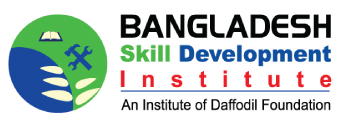 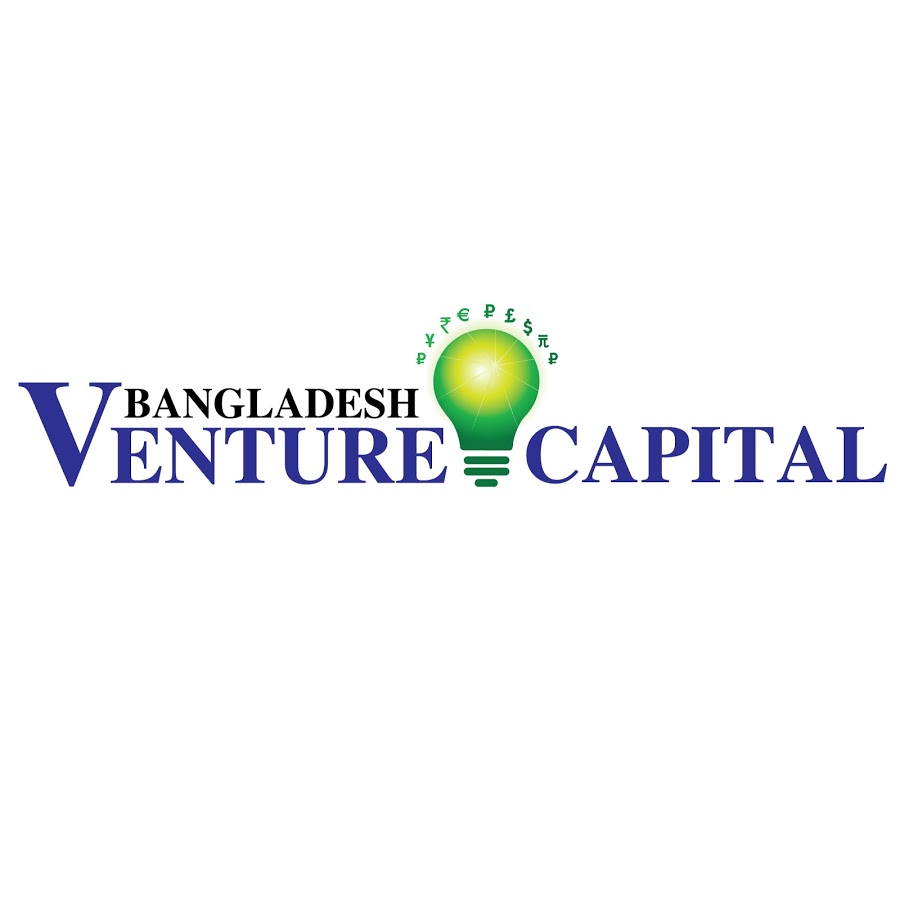 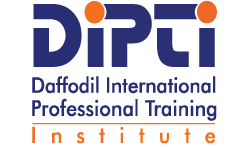 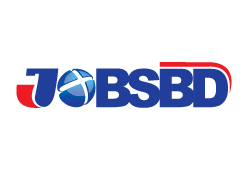 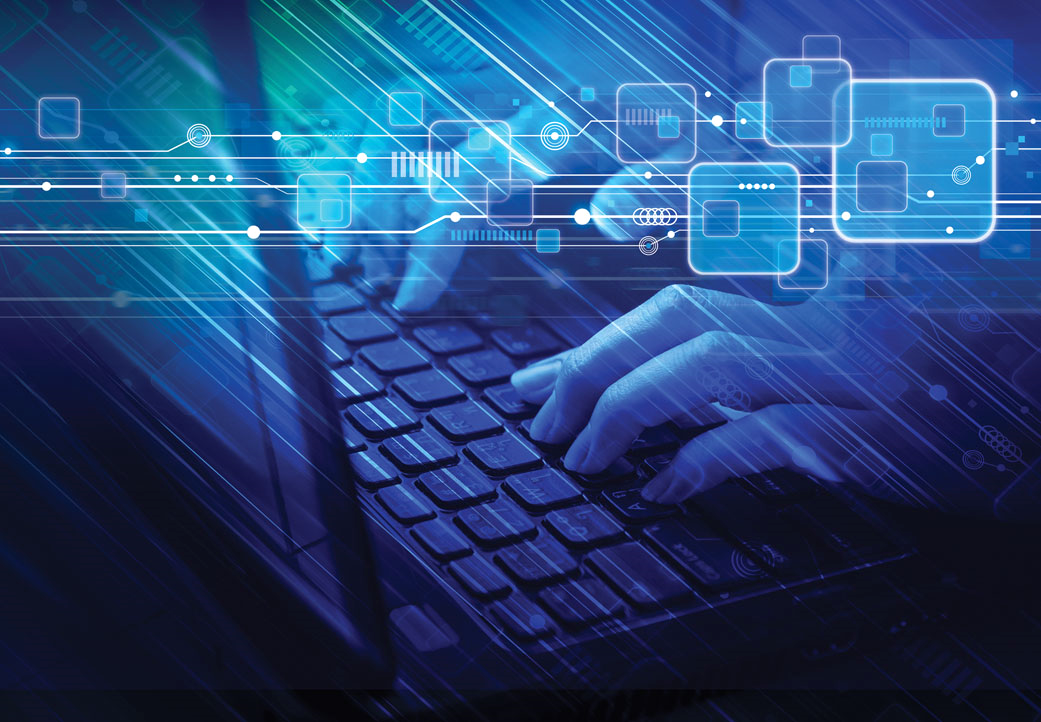 DAFFODIL SOFTWARE LTD.
Apps
Development
Software
Testing
Digital
Marketing
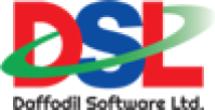 SERVICES
Graphics &
Animation
Software
Customization
Web &
E-commerce
Examination
Student Management 
Information
Education ERP
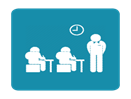 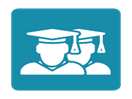 Student Transport
HRM
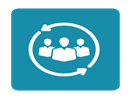 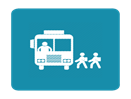 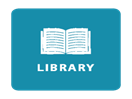 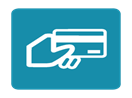 Library Management
Student Payment
Patient Registration & Enquiry
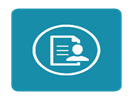 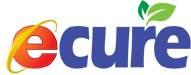 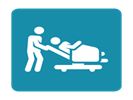 Patient Treatment & Follow-up
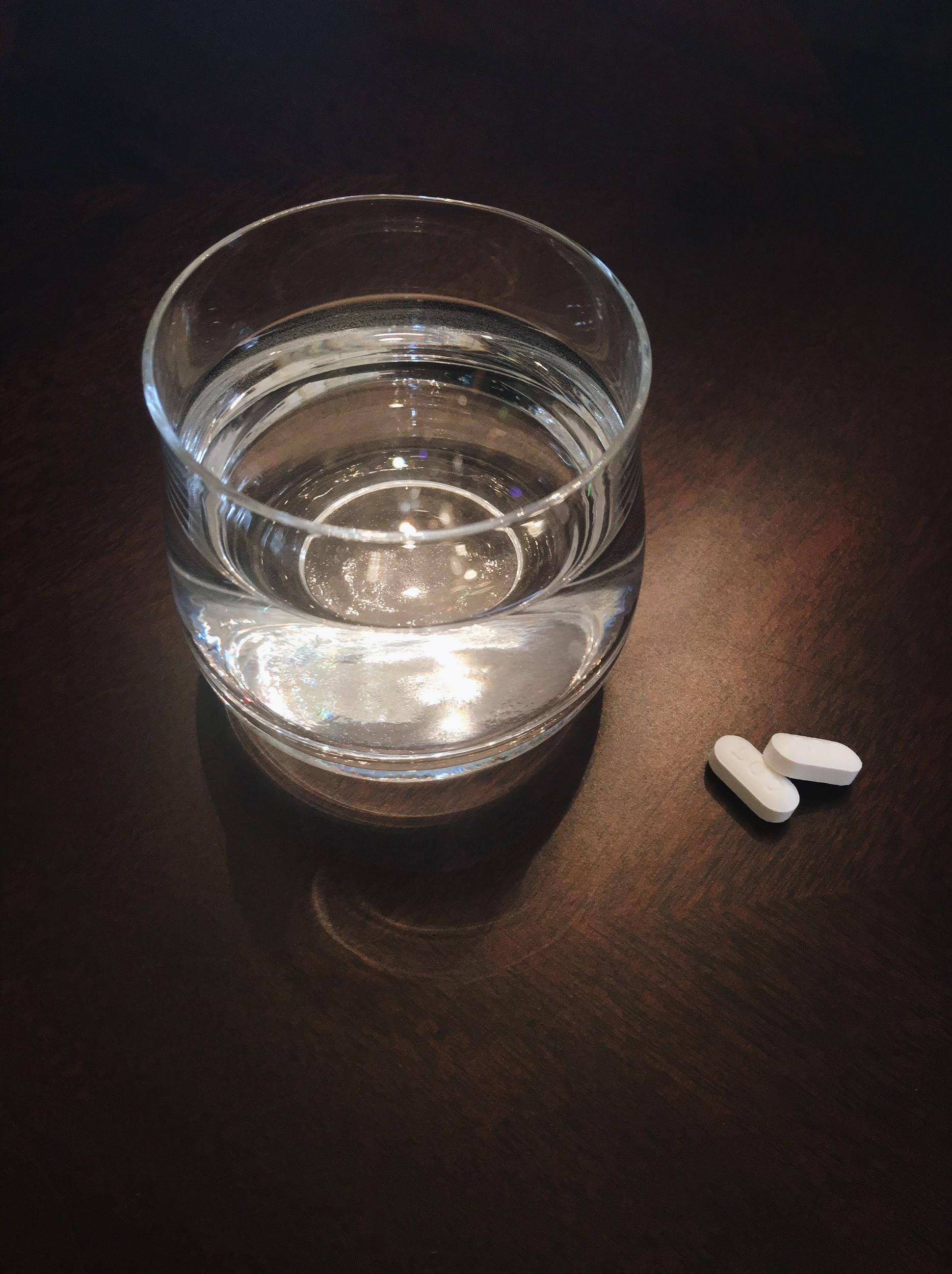 Patient Appointment & Outdoor
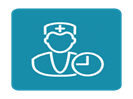 Bed Allocation & Management
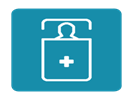 Pathology Lab Management
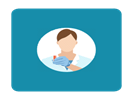 Nursing and Ward
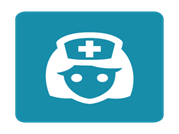 Patient Payment Collection
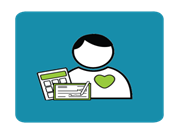 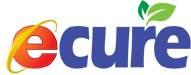 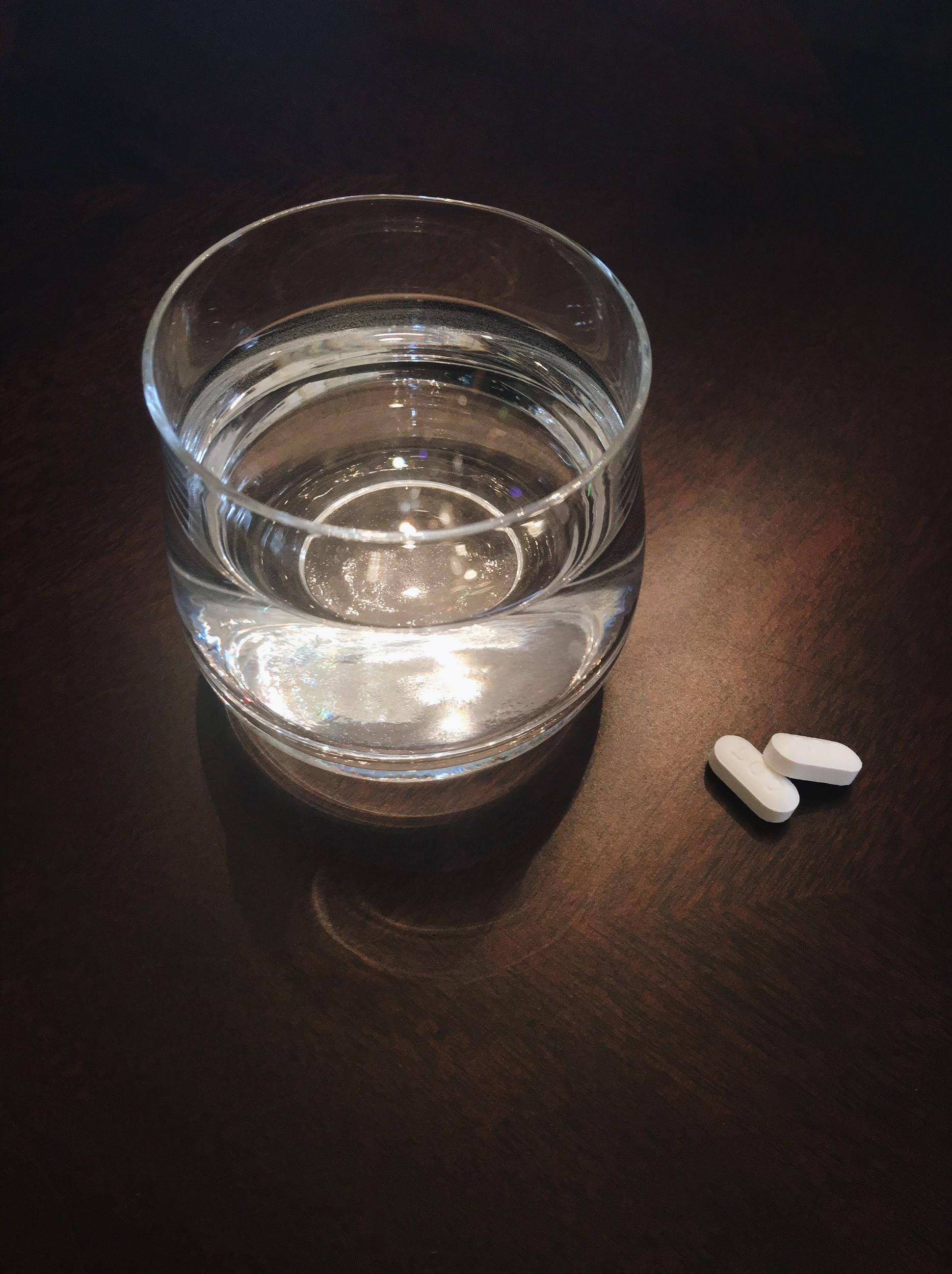 Pharmacy Management
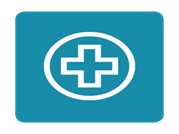 Order Processing & Billing
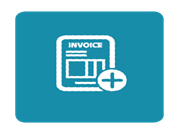 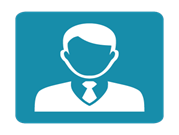 Personal Management Information System
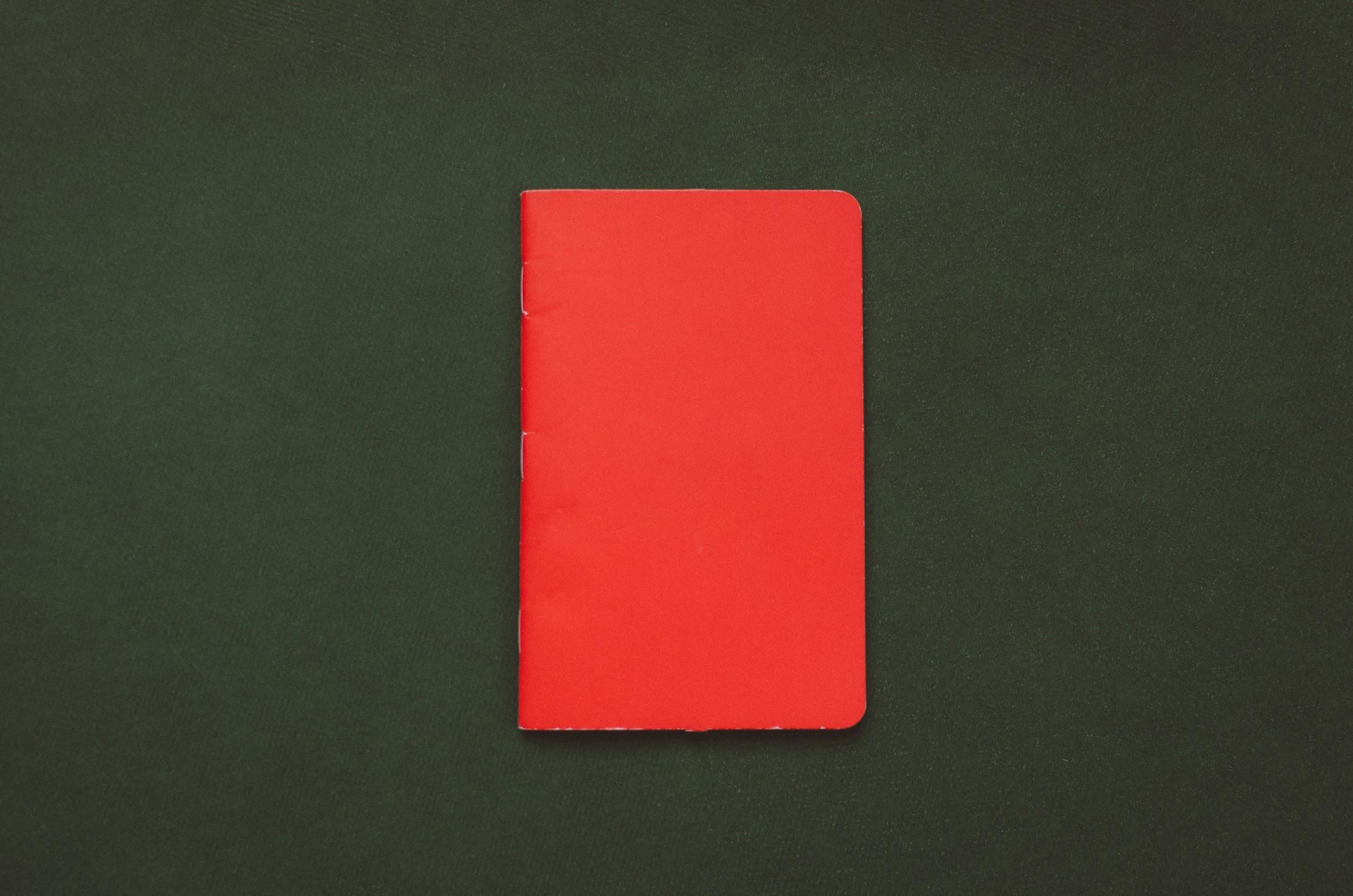 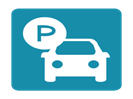 Parking Management
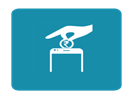 Mobile Recharge (Top up)
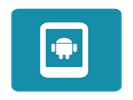 Integrated 1Card Apps Service
One Card
1Card Recharge Service
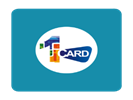 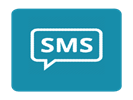 SMS Notifications Service
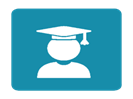 Student Entrance-exit
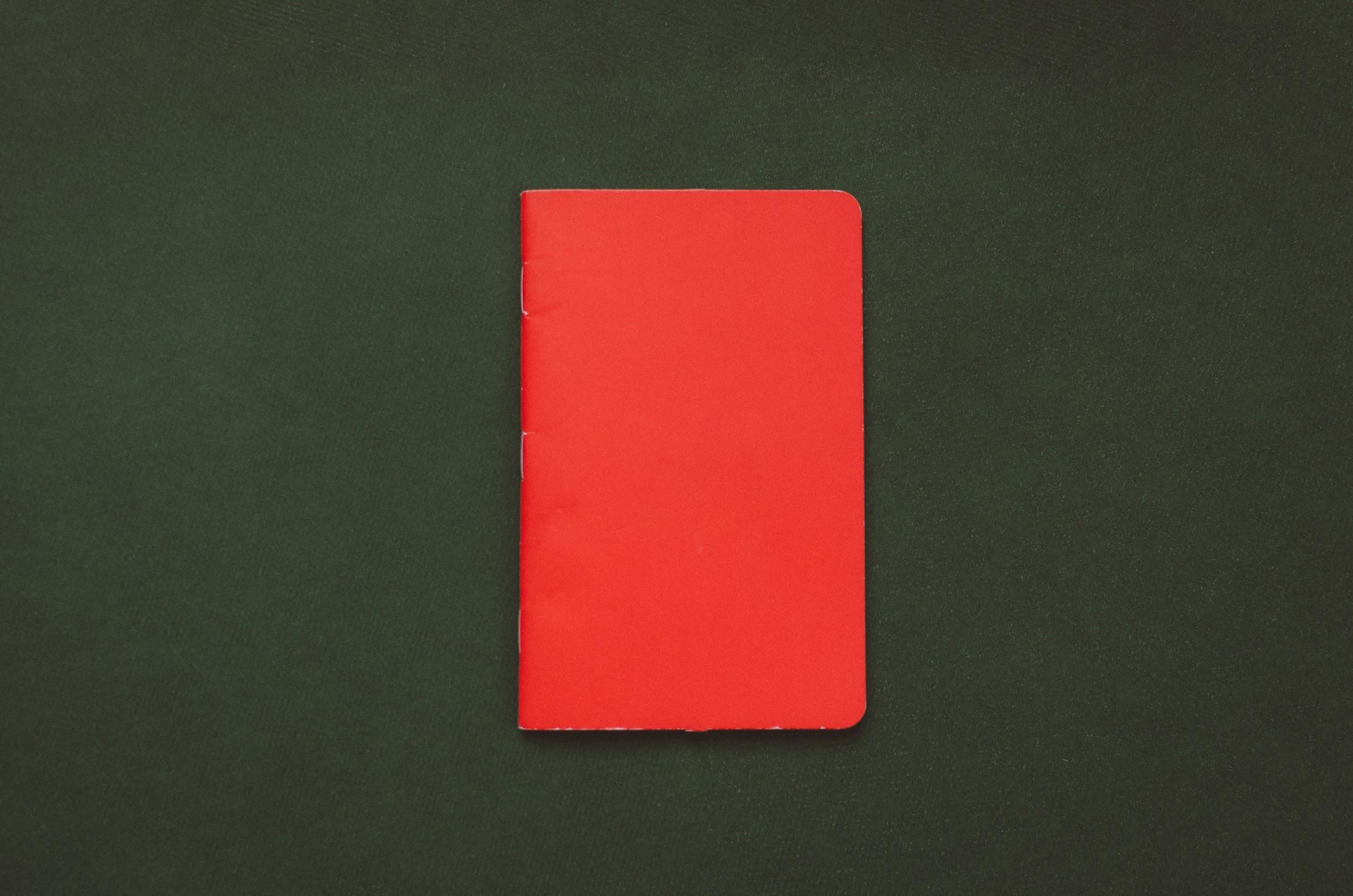 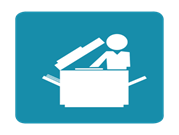 Photocopy self-service System
Canteen Bill Management
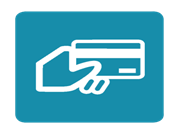 Gym Management Service
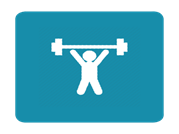 One Card
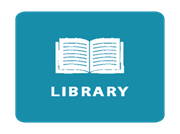 Streamline LMS
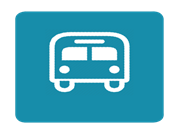 Bus Fare Management
Alumni Management System
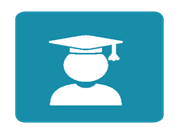 Public Listed Company (2003)
Bring some good idea which is implementable, competitive and give the revenue confirmation
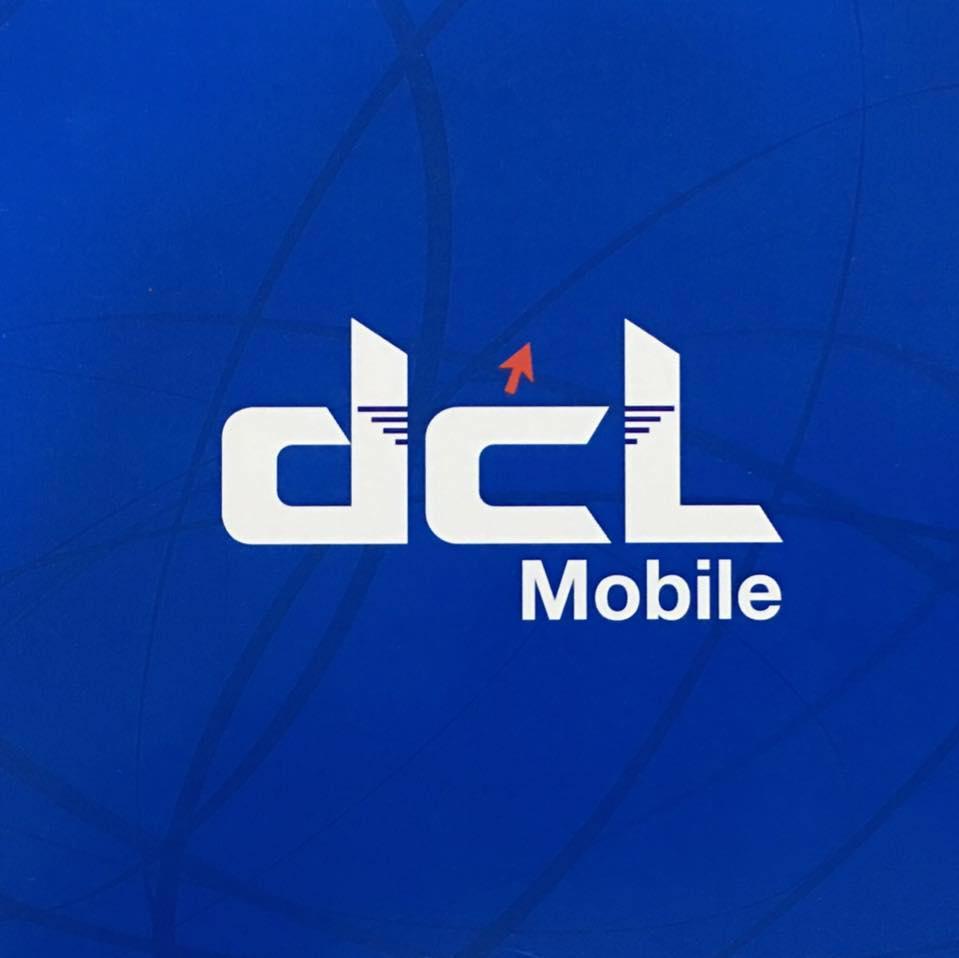 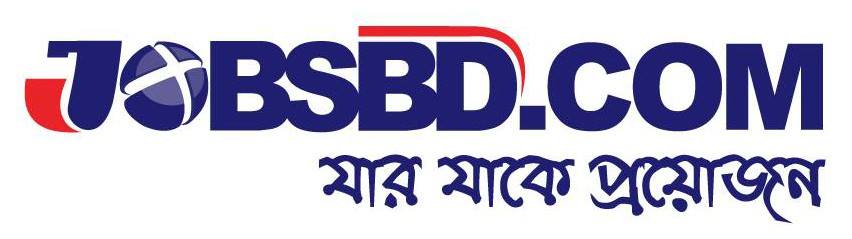 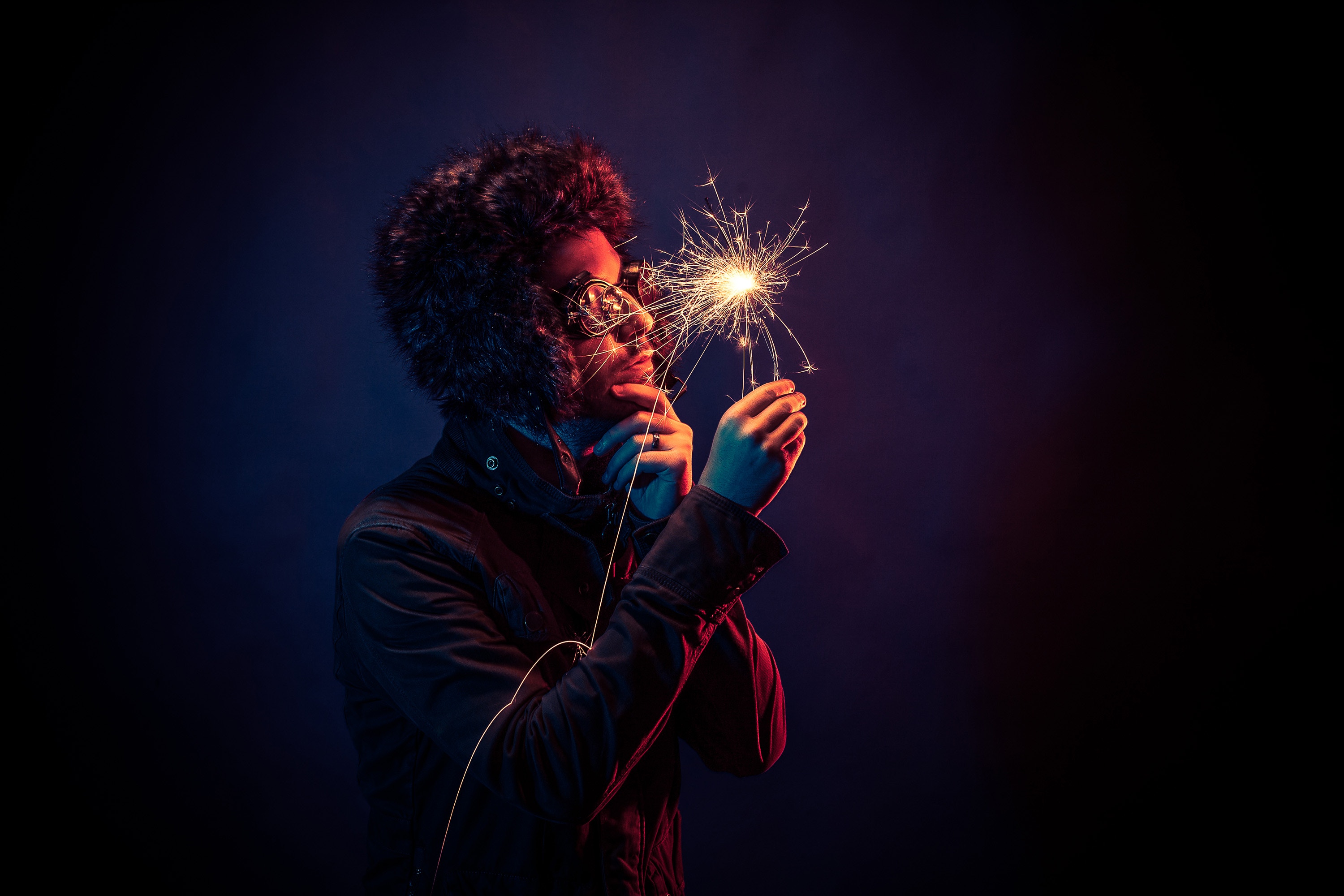 Problem
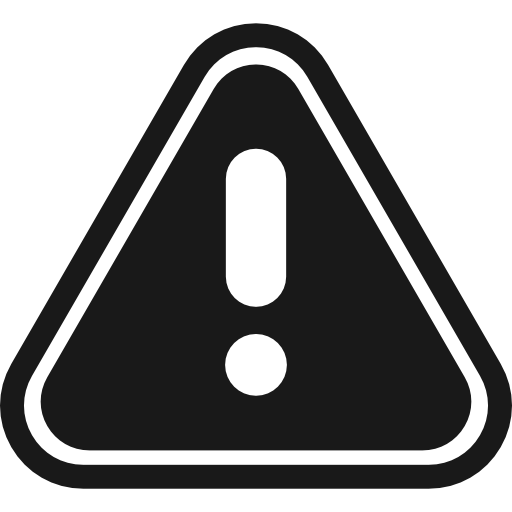 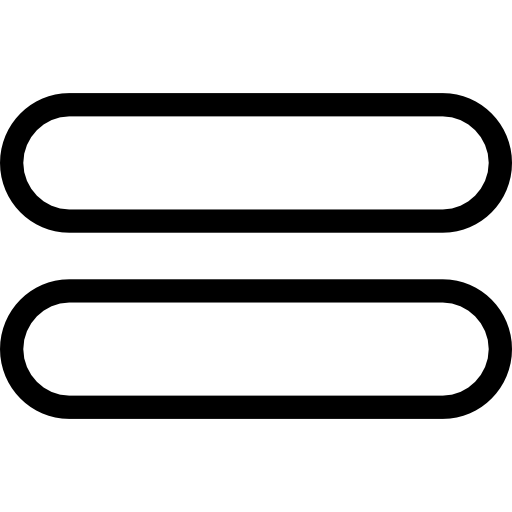 Opportunity
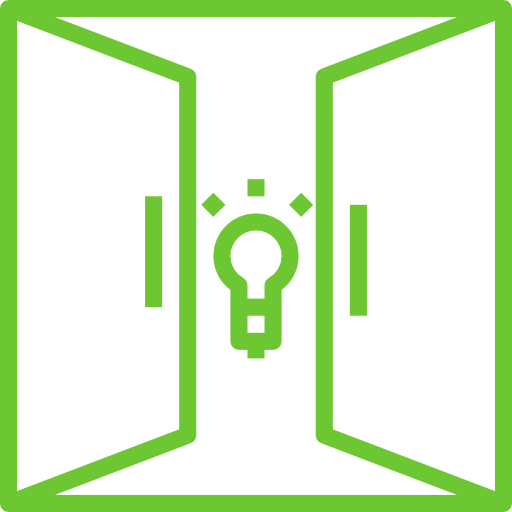 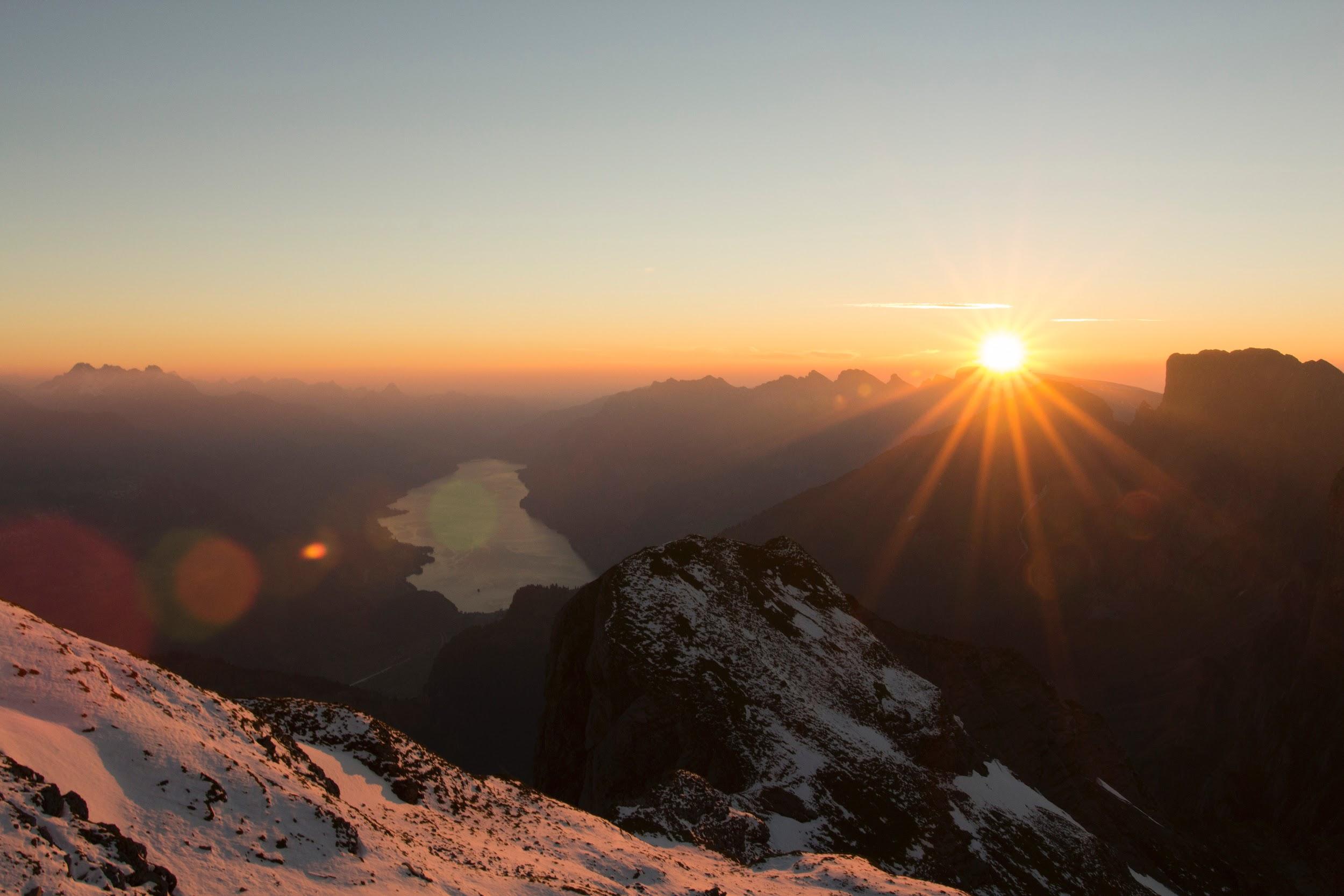 You need to know WHAT probable OPPORTUNITIES are there!
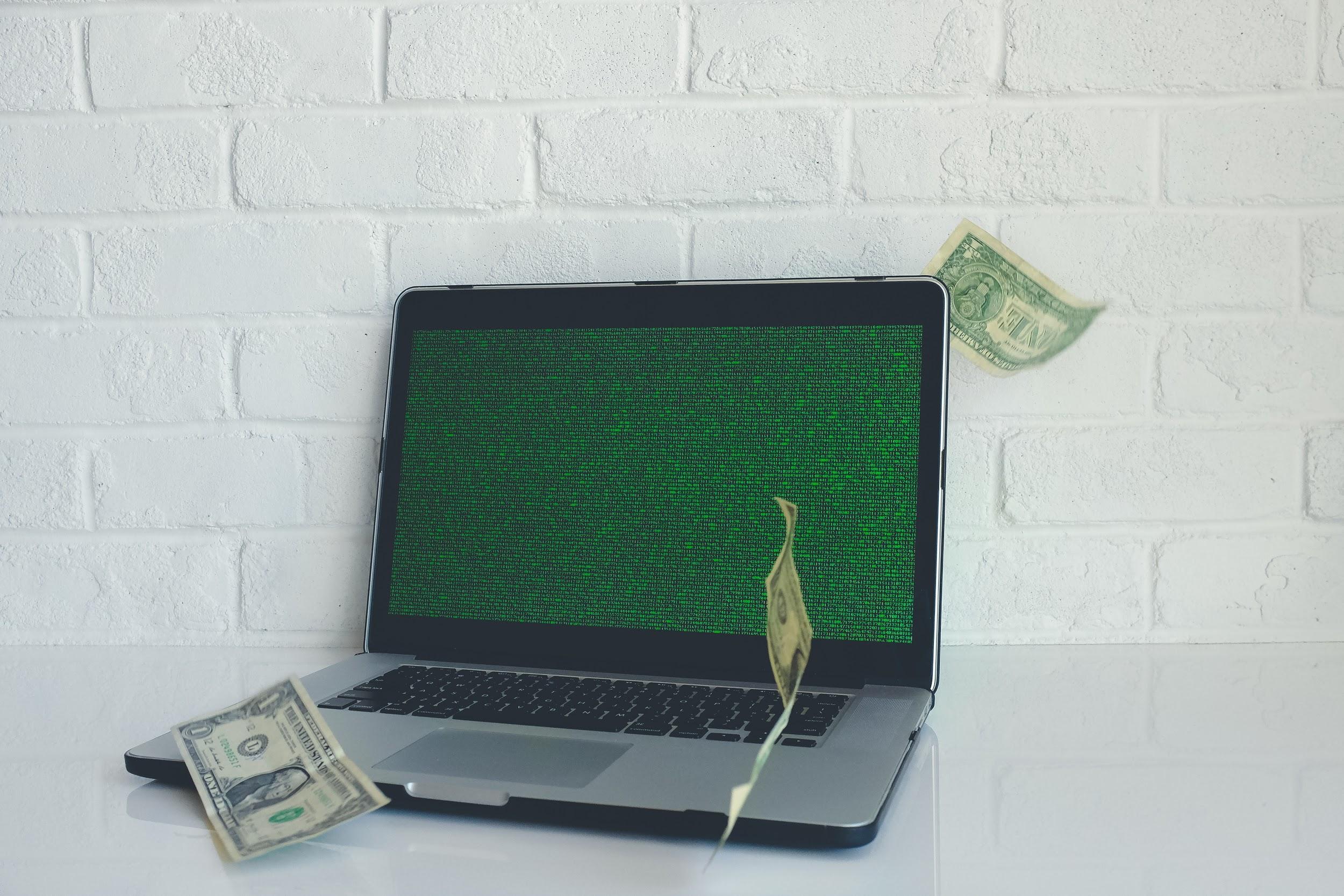 Your Project Need to be IMPLEMENTABLE in the MARKET. Otherwise all of your efforts will go 
IN VAIN
Students need 
to 
have...
Domain Knowledge
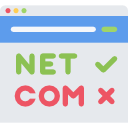 Software Requirement Specification
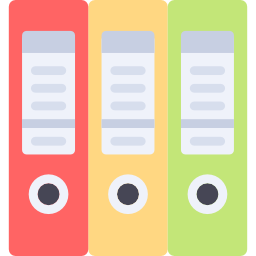 Documentation
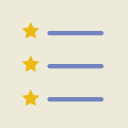 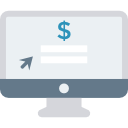 System Design
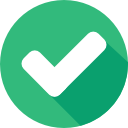 Source Code
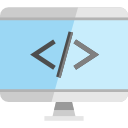 Prototype/ Product
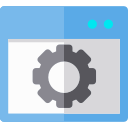 Video Documentary
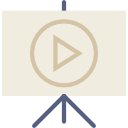 Continuous Development
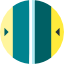 Competitor Analysis
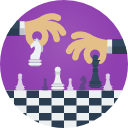 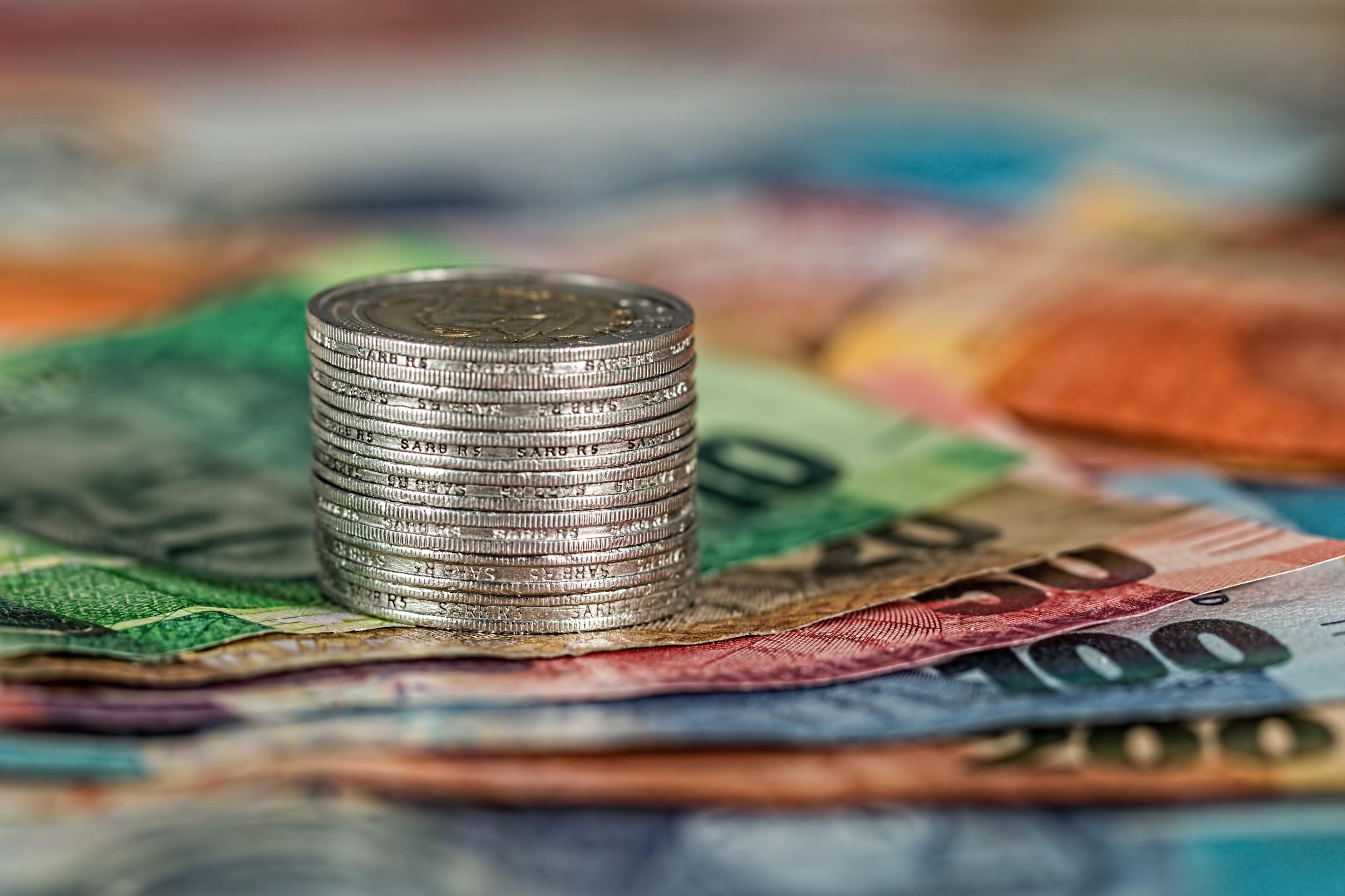 Earn Money 
If you give continues effort, any student or industry can PAY you whenever they need your PRODUCT.
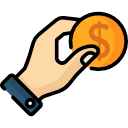 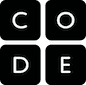 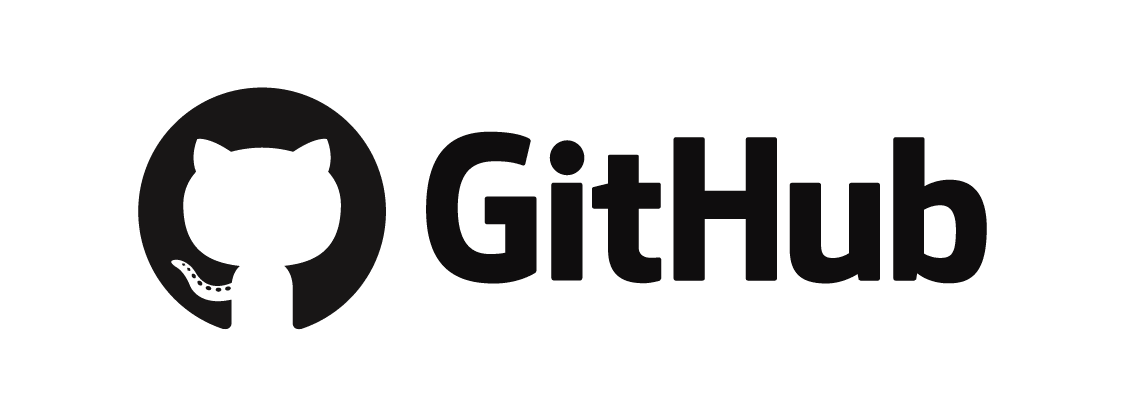 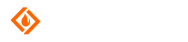 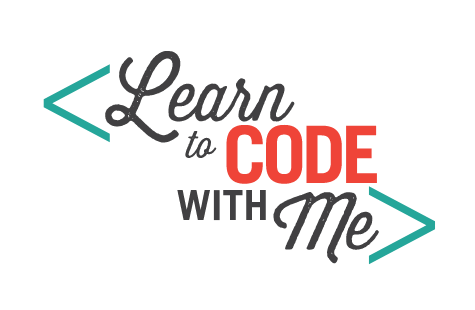 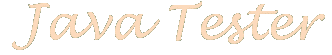 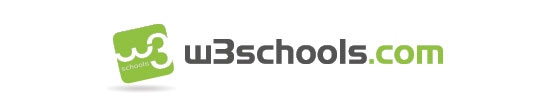 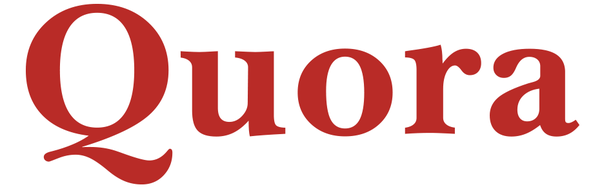 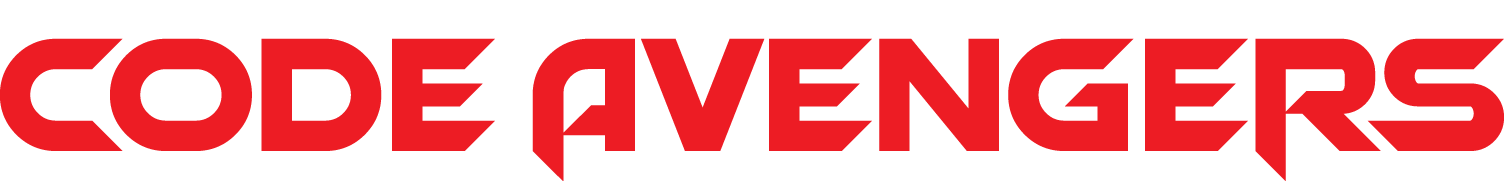 Source 
Code
Finder
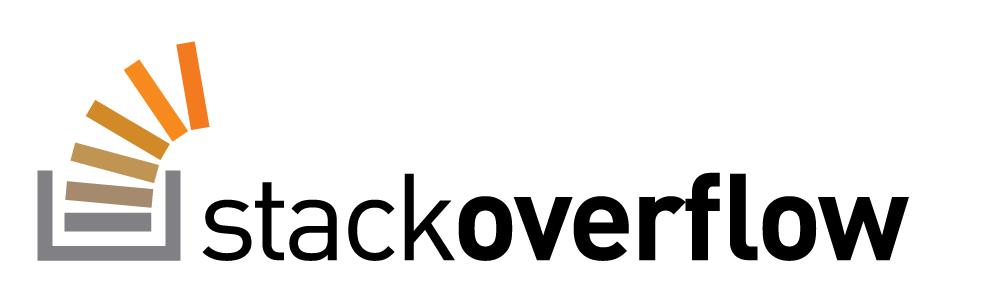 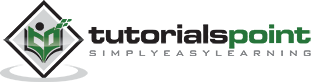 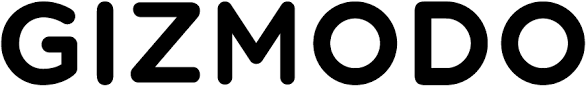 An Industry or Organization needs to get the CONFIDENCE that their ORGANIZATION will be BENEFITED by your SOLUTION/ SOFTWARE
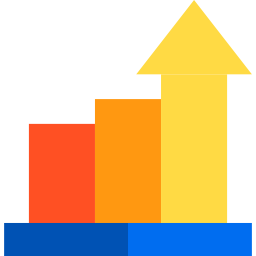 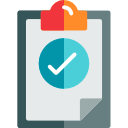 NEED to PROVE
Industry: Problem IDENTIFY, STUDY & SOLUTION
Project/ Solution
Bring the Real World Problem
Study about the Problem
Students and Teachers: Talk to the Industry People
Part of EDUCATION (Credit/Marks)
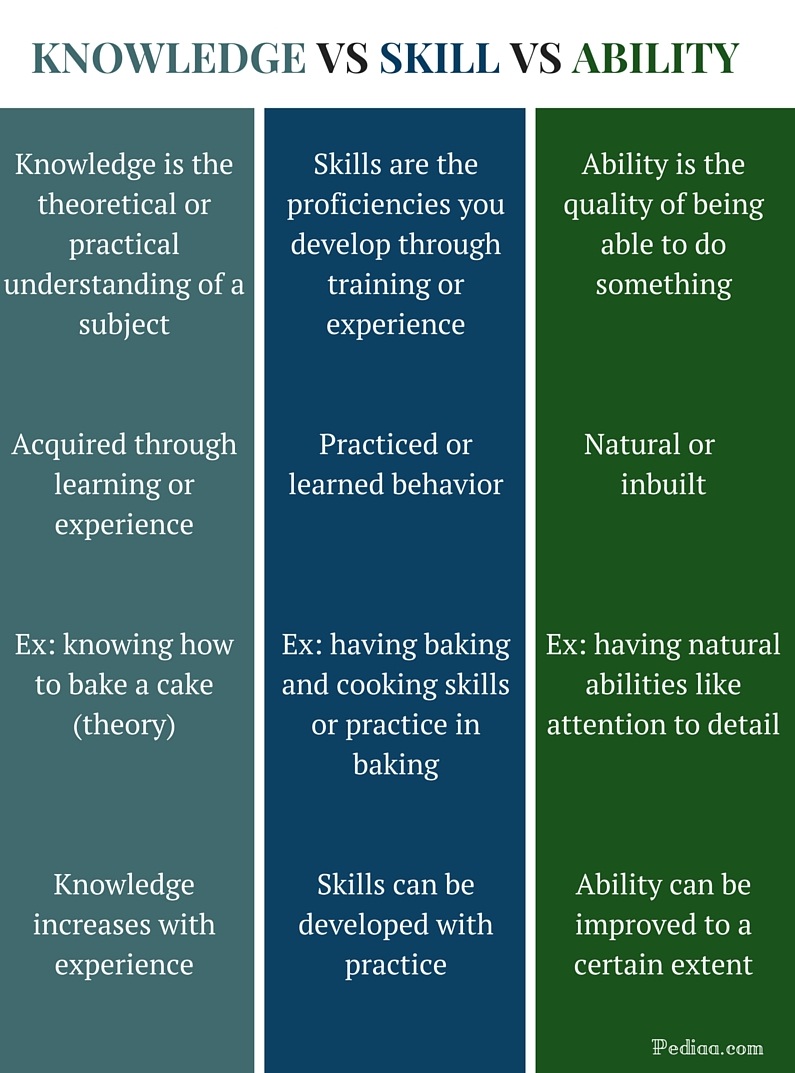 Case Study: Professional Development – IEEE/IET definitions
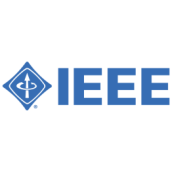 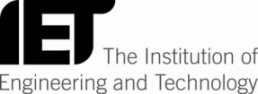 Interpersonal Skills
Technical Competence
Capability
Leadership
Business Competence
Seniority or Experience
Relationship
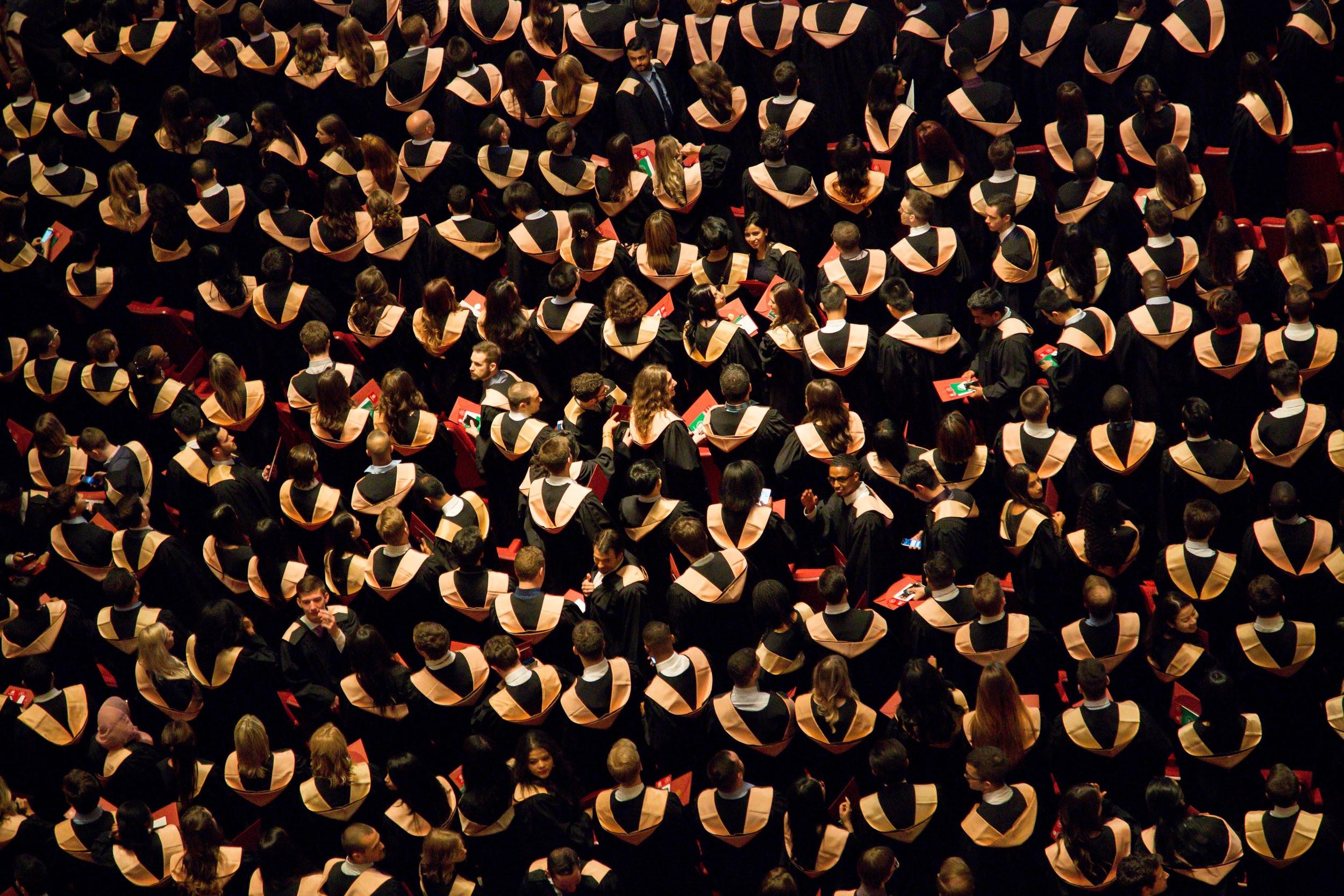 If you fail to PROVE your SKILLS through ABILITY, you will
fail to get your Desired JOB and Reach the Destination
Watch
What is 
Upcoming
....
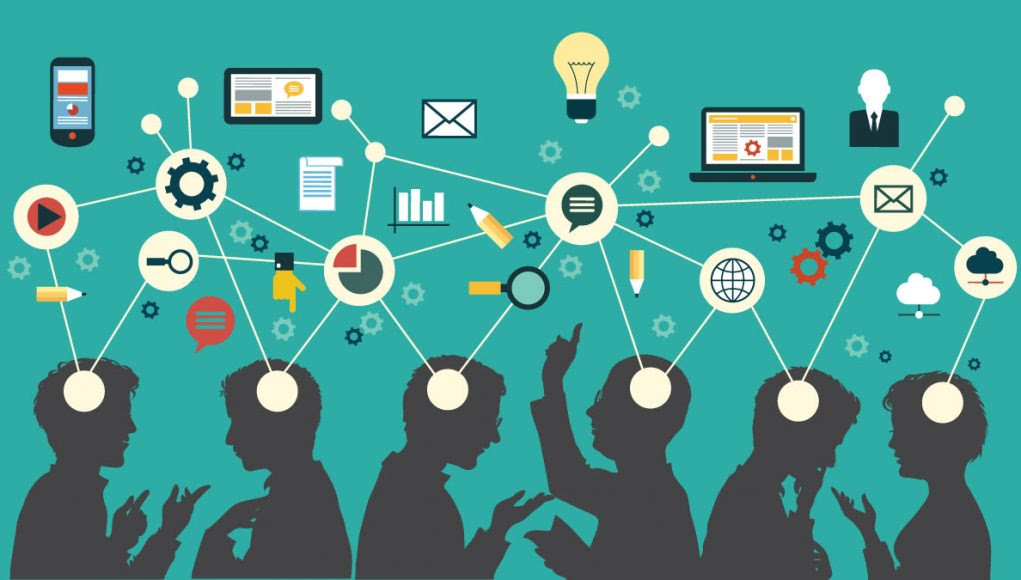 Watch
the
Video
....
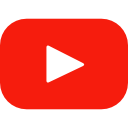 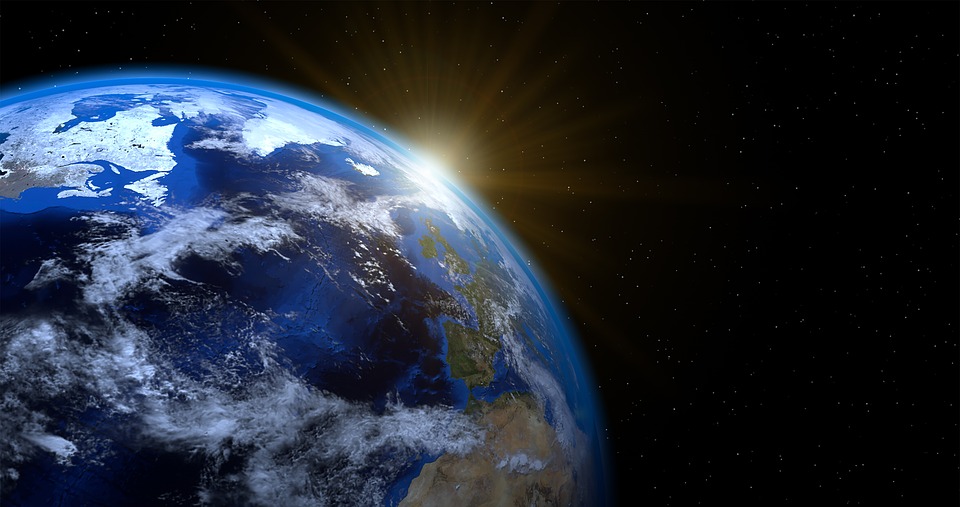 Analyze the 
UPCOMING TECHNOLOGIES  
of your 
DESIRED COUNTRY
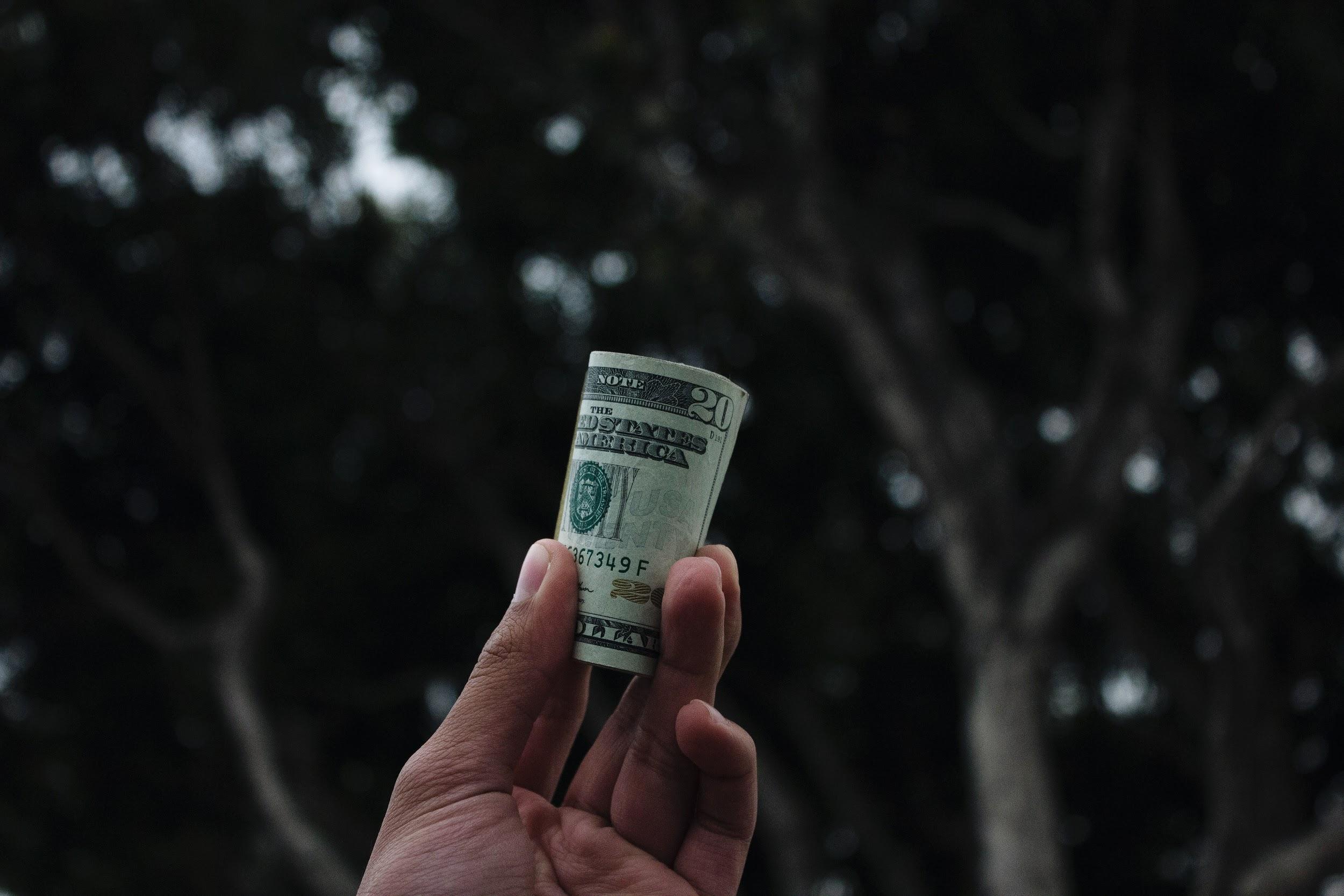 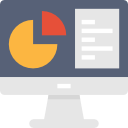 University can move to DONOR/ GOVERNMENT/ FOREIGN Organization to get RESEARCH & FUND
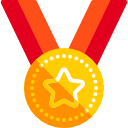 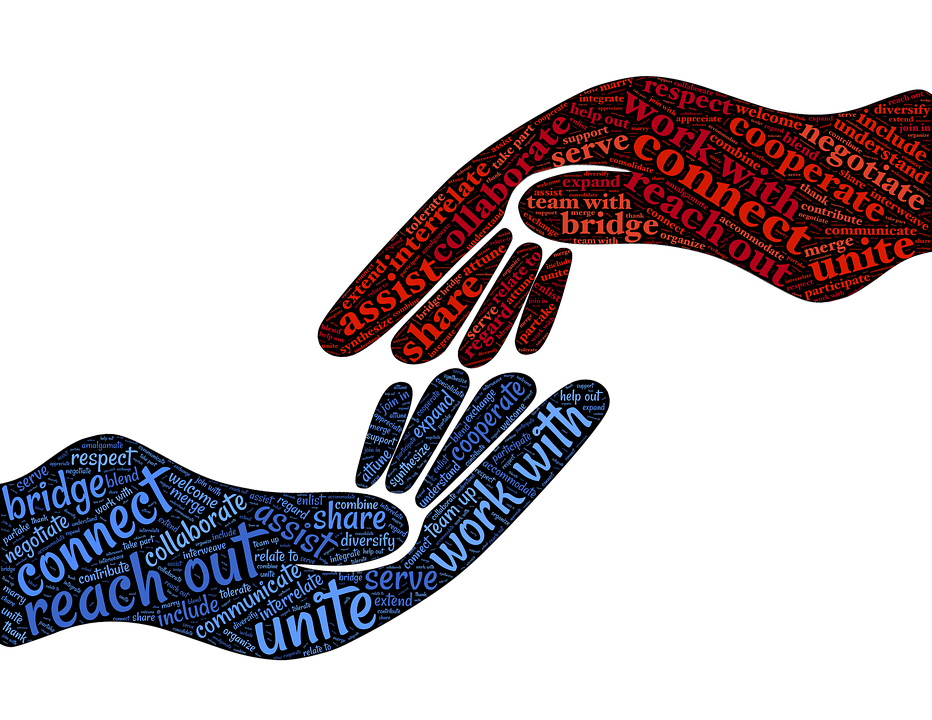 If a FACULTY 
involves STUDENTS to implement any NEW IDEA, s/he will be REWARDED
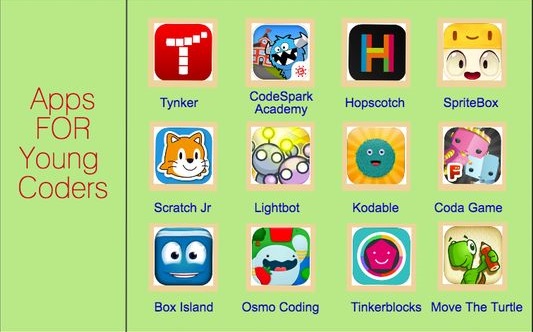 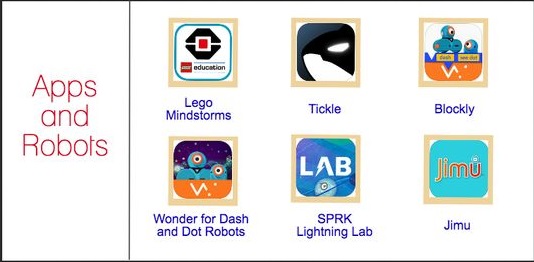 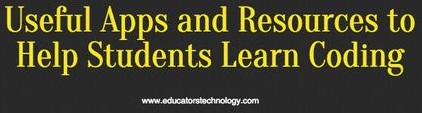 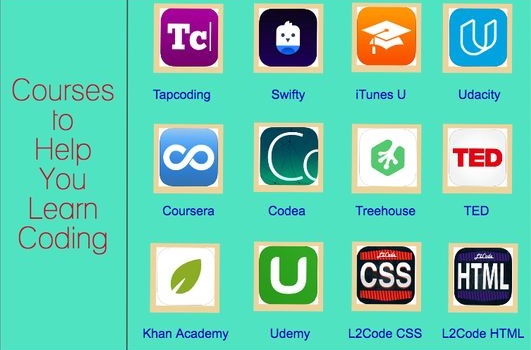 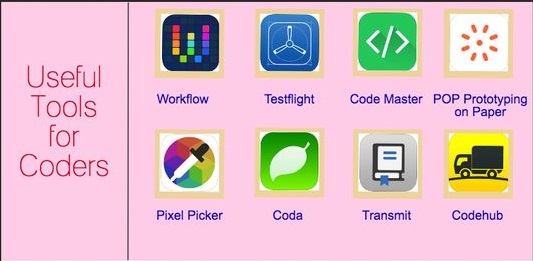 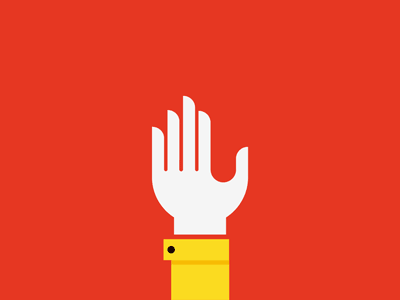 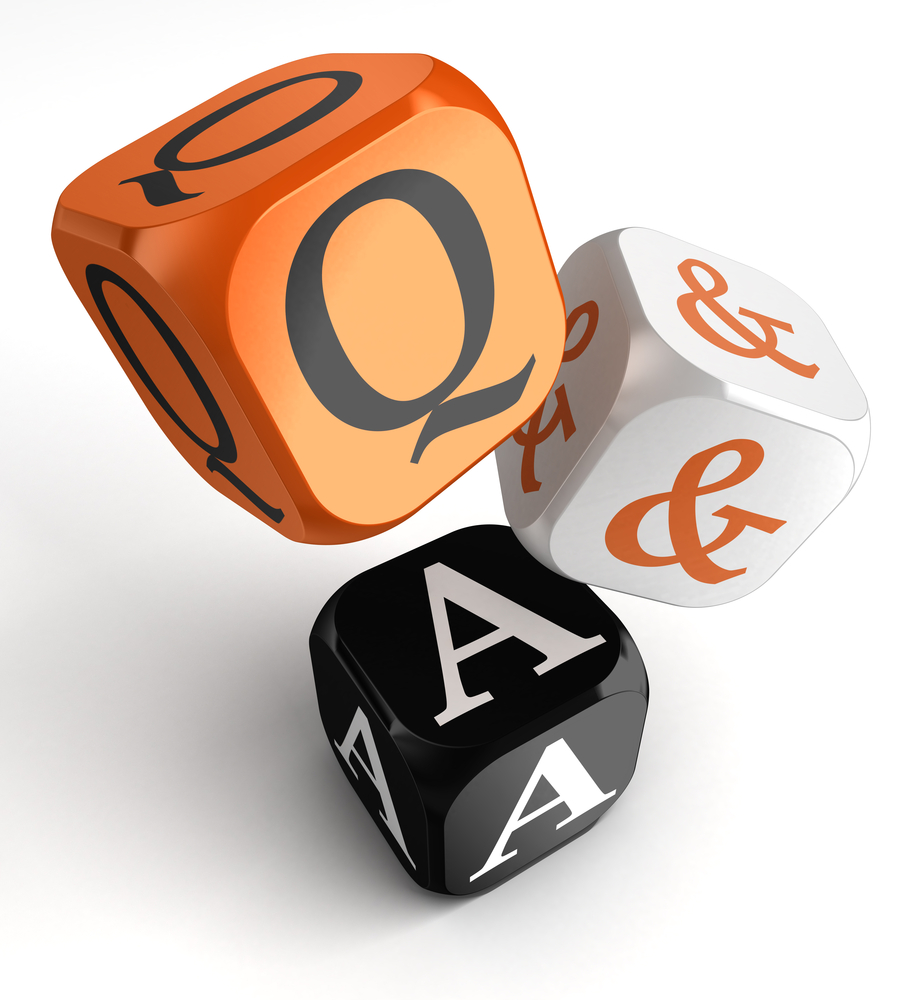 THANK YOU!